Fourier sparsity, spectral norm, and the Log-rank conjecture
arXiv:1304.1245

Hing Yin Tsang1,   Chung Hoi Wong1,   Ning Xie2,   Shengyu Zhang1
The Chinese University of Hong Kong
Florida International University
1
Motivation 1: Fourier analysis
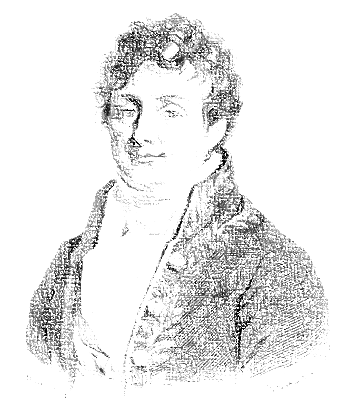 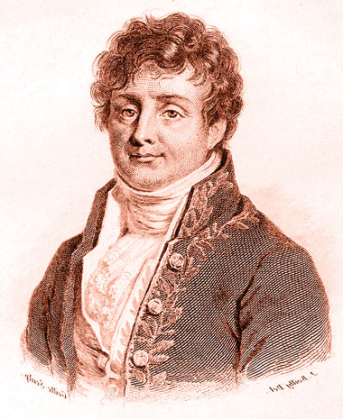 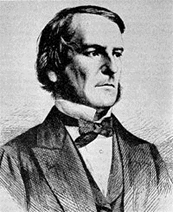 Bool
Fourier
(sparsified)
2
Some known results
*1. Kushilevitz, Mansour, SIAM J. on Computing, 1993. 
*2. Gopalan, O’Donnell, Servedio, Shpilka, Wimmer, SIAM J. on Computing, 2011. 
*3. Green and Sanders. Geometric and Functional Analysis, 2008.
3
Motivation 2: Communication complexity
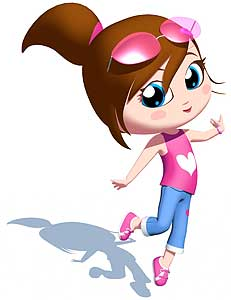 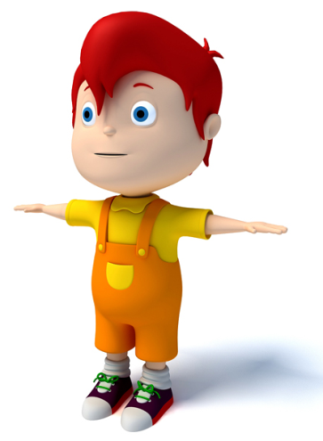 *1. Yao. STOC, 1979.
4
Log-rank conjecture
Log Rank Conjecture*2
*1. Melhorn, Schmidt. STOC, 1982.        
*2. Lovász, Saks. FOCS, 1988.
*3. Lovász. Book Chapter, 1990. 
*4. Valiant. Info. Proc. Lett., 2004.
*5. Ambainis, Schulman, Ta-Shma, Vazirani, Wigderson, SICOMP 2003.
*6. Nisan and Wigderson. Combinatorica, 1995.
*7. Kotlov. Journal of Graph Theory, 1982.        
*8. Ben-Sasson, Lovett, Ron-Zewi, FOCS, 2012.
5
Special class of functions
*1. Zhang and Shi. Theoretical Computer Science, 2009.
6
One easy case
*1. Nisan and Smolensky. Unpublished.
*2. Midrijanis. arXiv/quant-ph/0403168, 2004.
*3. Zhang and Shi. Theoretical Computer Science, 2009.
7
Previous work
*1. Zhang and Shi. Quantum Information & Computation, 2009.
*2. Montanaro and Osborne. arXiv:0909.3392v2, 2010.
*3. Kulkarni and Santha. CIAC, 2013.
8
Our results: starting point
*1. Bernasconi and Codenotti. IEEE Transactions on Computers, 1999.
9
Our results: constant degree
10
Our results: constant degree
[GS08] Green and Sanders. Geometric and Functional Analysis, 2008.
11
Our results: small spectral norm
[SV13] Shpilka and Volk. ECCC, 2013.
12
Our results: small spectral norm
[Lov13] Lovett. ECCC, 2013.
13
Our results: small spectral norm
[Gro97] Grolmusz. Theoretical Computer Science, 1997.
14
Our results: light tail
15
Techniques
*1. Chang. Duke Mathematical Journal, 2002.
*2. Gopalan, O’Donnell, Servedio, Shpilka, Wimmer. SIAM Journal on Computing, 2011.
16
Approach: Degree reduction
*1. Green and Tao. Contributions to Discrete Mathematics, 2009. *2. Kaufman and Lovett. FOCS, 2008.
17
A new rank
18
Main Protocol
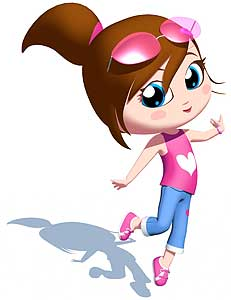 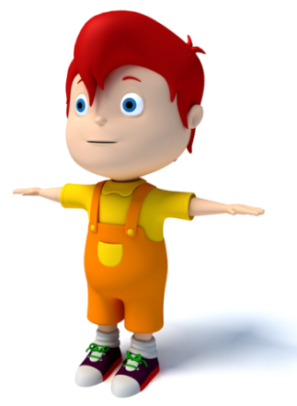 19
Main conjecture
20
Sketch of proof of Thm 1, item (1)
21
Sketch of proof of Thm 1, item (1)
22
Summary
23
Open
24
Thanks
25